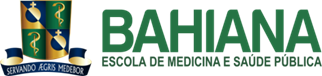 CURSO DE PÓS GRADUAÇÃOESPECIALIZAÇÃO EM SAÚDE MENTAL E ATENÇÃO BÁSICA
Praticas Integrativas e Complementares: cuidado integral dentro da Atenção Psicossocial através de Práticas Corporais
Cristiane Palmeira Vasques Santana

Orientadora: Antonieta Nascimento
Salvador 2016
Praticas Integrativas e Complementares: cuidado integral dentro da Atenção Psicossocial através de Práticas Corporais
Mudança de paradigma 
Atenção Psicossocial – Centro de Atenção Psicossocial (CAPS)
Medicina Alternativa Complementar (MAC)/ Medicina Integrativa (MI)
Concepções do corpo-mente
Praticas Integrativas e Complementares: cuidado integral dentro da Atenção Psicossocial através de Práticas Corporais
Objetivo
Analisar a eficácia das Práticas Corporais no âmbito da Atenção Psicossocial.
Identificar as praticas corporais mais utilizadas 
Relatar os efeitos terapêuticos, éticos, e desmedicalizante dessas práticas para com o corpo
Medicina Alternativa Complementar (MAC)/ Medicina Integrativa (MI)
Conceito
Classificação
[...] sistemas médicos alternativos (homeopatia, medicina ayurvédica, e outras); intervenções mente-corpo (meditações, orações); terapias biológicas (baseados em produtos naturais não reconhecidos cientiﬁcamente); métodos de manipulação corporal e baseados no corpo (massagens, exercícios); e terapias energéticas (reiki, chi gong, dentre outras).  TESSER e BARROS(2008)

Alternativas/Complementares 
Integrativas
Medicina Integrativa/SUS
Rede de Atenção Psicossocial
Panorama da Saúde Mental 
Lei n°10.216 (06 de abril de 2001) – Politica Nacional de Saúde Mental 
Portaria 3.088 (23 de dezembro de 2011) – Rede de Atenção Psicossocial
Dispositivo Estratégico - CAPS
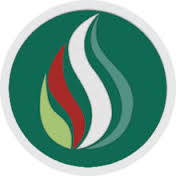 Praticas Integrativas e Complementares
Conceitos OMS 

Brasil/Politica Nacional de Praticas Integrativas Complementares 

       PORTARIA Nº 971, DE 3 DE MAIO DE 2006  
Aprova a Política Nacional de Práticas Integrativas e Complementares (PNPIC) no Sistema Único de Saúde
[...] contemplando a Homeopatia, as Plantas Medicinais e Fitoterapia, a Medicina Tradicional Chinesa/Acupuntura, a Medicina Antroposófica e a Crenoterapia-Termalismo Social (BRASIL, 2006)
Praticas Corporais Alternativas
Tecnologia Leve
Corpo Energético 
Definição 

“As PCAs são atividades que possibilitam o autoconhecimento pela execução de movimentos lentos e prazerosos, permitem vivenciar a sensibilidade, a criatividade, a expressividade, a espontaneidade e o bom funcionamento do corpo, permitindo ao homem uma vivência mais plena de sua corporeidade, atuando na ressignificação do mesmo, como ser integral.” (Coldebella, 2004 p.120). 

Praticas mais utilizadas: Lian Gong, Yoga, Tai Chi Chuan, Meditação, Massagem e Automassagem 
Praticas Corporais no Transtorno Mental
Método
Pesquisa Bibliográfica Exploratória

 Palavras chaves: Práticas Integrativas e Complementares; Práticas Corporais Alternativas; Medicina Integrativa; Rede de Atenção Psicossocial 

Descritores: Scielo, Pubmed e Periódicos CAPES

Proposta: Criar um ensaio teórico que estimulasse novas pesquisas, principalmente na atenção Psicossocial.
Analise de Resultados
Concepções sobre o corpo 
Paradigma da Medicina Integrativa  
Diagnostico 
Relações de cuidado 
Paradigma da Biomedicina 
A medicina Ocidental tenta focar o corpo em termos de interação causal de partes divisíveis. Tem mantido com sucesso essa compartimentalização do corpo usando o modelo cientifico para selecionar, organizar e categorizar a investigação científica (CLAYTON, 2000)
Analise de Resultados
PICs/PACs: formas de cuidado 
Princípios integradores 
Concepção vitalista e holística 
 
Reintegração corpo-mente 
O corpo é o lugar de compromisso dentro da alternativa, ou seja, o compromisso com uma outra maneira de cuidar, que lembra uma outra maneira de ser com o outro, com uma maneira de comunicar, compreender, de perceber e de ver (MARCELLINI, 2005) 
Motricidade 
“Fazer existir o corpo para si próprio, reconquistar sua interioridade” (RODRIGUES, 2008).
Analise de Resultados
Paradigma da Psiquiatria tradicional 
[...] sobre o corpo se encontra o estigma dos acontecimentos passados do mesmo modo que dele nascem os desejos, os desfalecimentos e os erros; nele também eles se atam e de repente se exprimem, mas nele também eles se desatam, entram em luta, se apagam uns aos outros e continuam seu insuperável conflito” (FOUCAULT, 2001)

Corpo-mente dos pacientes do CAPS
Reabilitação psicossocial
 
O processo de cuidar: ação terapêutica 
Autoconhecimento; Autonomia; Cidadania
Considerações Finais
PICs/PACs 

Corpo indissociável 
Cuidado humanizado 
Relações entre cuidador e quem é cuidado  
Poucas pesquisas sobre uso PICs na Atenção Psicossocial
Reconhecimento dos seus valores 
Importância na Atenção Psicossocial
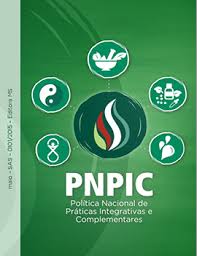 Referências Bibliográficas
ARAÚJO AC, AMORIM AK, FERREIRA DS, DIAS AM.  Práticas corporais em saúde mental: trabalhando o corpo em prol da desinstitucionalização. Anais do XVII Congresso Brasileiro de Ciências do Esporte, porto alegre, 20011. 
ANDRADE JT, DA COSTA LFA. Medicina complementar no SUS: práticas integrativas sob a luz da antropologia médica. Saude Soc 2010; 19(3):497-508. 
BRASIL. Portaria nº 3.088, de 23 de dezembro de 2011.
BRASIL. Lei  No 10.216, de 6 DE Abril de 2001
BRASIL. MINISTÉRIO DA SAÚDE. Secretaria de Atenção à Saúde. Departamento de Atenção Básica. Portaria 971 – Política Nacional de Práticas Integrativas e Complementares (PNPIC) no Sistema Único de Saúde; Diário Oficial da União 2006;
 BRASIL. Ministério da Saúde. Política nacional de práticas integrativas e complementares no SUS - PNPIC-SUS: atitude de ampliação de acesso. Brasília: Ministério da Saúde, 2006. (Série B. Textos Básicos de Saúde)

BRASIL. MINISTÉRIO DA SAÚDE. Secretaria de Atenção à Saúde. Departamento de Atenção Básica. Portaria MS/GM n. 2.488, de 21 de outubro de 2011, atualiza a Política Nacional de Atenção Básica. Brasília: Ministério da Saúde; 2011
Referências Bibliográficas
BRASIL. MINISTÉRIO DA SAÚDE. Portaria n° 687, de 30 de março de 2006. Aprova a Política Nacional de Promoção da Saúde (PNPS). Brasília, DF: MS; 2006.
BARROS NF. A construção da Medicina Integrativa: um desafio para o campo da Saúde. São Paulo: Hucitec; 2008. 
CARVALHO SR. Os múltiplos sentidos da categoria “empowerment” no projeto de Promoção à Saúde. Cad Saude Publica. 2004; 20(4):1088-95
CANTATORE AO, DE BARROS NF, BARIO PCCC, COUTINHO BD, SANTOS JÁ, DO NASCIMENTO JL, OLIVEIRA SL, PERES SMP. Uso, cuidado e política das práticas integrativas e complementares na Atenção Primária à saúde. Ciência & Saúde Coletiva, 20(10):3263-3273, 2015
CUNHA, G. T. A construção da clínica ampliada na Atenção Básica. São Paulo: Hucitec; 2005.
DE SIMONI CL, BENEVIDES I, Barros NF. As práticas Integrativas e Complementares no SUS: realidade e desafios após dois anos de publicação da PNPIC. Rev Bras Saude Fam 2008; IX:72-6.
DE SOUZA IMC, VIEIRA ALS. Serviços públicos de saúde e medicina alternativa. Cien& Saúde Colet 10(Sup):255-266, 2005.
Referências Bibliográficas
FREITAS NA, Et al. Práticas corporais na perspectiva da promoção da saúde no município de Sobral/CE: uma revisão integrativa. Cadernos ESP, Ceará  8(2): 64-76, jul./dez. 2014
LIMA KMSV, SILVA KL, TESSER CD. Práticas integrativas e complementares e relação com promoção da saúde: experiência de um serviço municipal de saúde. Interface. DOI: 10.1590/1807-57622013.0133.  
MONTEIRO MMS. Práticas Integrativas e Complementares no Brasil – Revisão Sistemática - Monografia (Especialização em Gestão de Sistemas e Serviços em Saúde) - Centro de Pesquisas Aggeu Magalhães, Fundação Oswaldo Cruz,  Recife, 2012
PAPA MB, DALLEGRAVE D. Práticas Integrativas e Complementares em Centros de Atenção Psicossocial: Possibilidade de Ampliação do Cuidado em Saúde.  
RODRIGUES-NETO, João Felício et al. Transtornos mentais comuns e o uso de práticas de medicina complementar e alternativa− estudo de base populacional. J Bras Psiquiatr, v. 57, n. 4, p. 233-9, 2008. 
RODRIGUES D. (Org). Os valores e as atividades corporais. São Paulo: Summus, 2008.  

RIOS, MACHADO Celma Maria et al. Integrando práticas do cuidar: tecendo a rede da terapia comunitária, resgate da auto-estima, massoterapia, reiki e biodança no auxílio da dor e do sofrimento
Referências Bibliográficas
SANTOS, M. C; TESSER, C. D. Um método para a implantação e promoção de acesso às Práticas Integrativas e Complementares na Atenção Primária à Saúde. Ciên. Saúde Coletiva, v.17, n.11, p.3011-3024, 2012 
SOUZA, EFAA; LUZ, MT. Bases socioculturais das práticas terapêuticas alternativas. História, Ciências, Saúde – Manguinhos, Rio de Janeiro, v.16, n.2, abr.-jun. 2009, p.393-405.
SOUSA IMC, Vieira ALS. Serviços Públicos de saúde e medicina alternativa. Cien Saude Colet 2005; 10: 255-266
SCHVEITZE MC, ESPER MV, DA SILVA MJP. Práticas Integrativas e Complementares na Atenção Primária em Saúde: em busca da humanização do cuidado. O Mundo da Saúde, São Paulo - 2012;36(3):442-451
TESSER CD, Barros NF. Medicalização social e Medicina alternativa e complementar: pluralização terapêutica do sistema único de saúde. Ver Saúde Pública 2008; 42 (5): 914-920.
 TESSER CD. Práticas complementares, racionalidades médicas e promoção da saúde: contribuições poucos exploradas. Cad Saúde Pública 2009, 25(8):1732-1742.
TESSER CD, Luz MT. Racionalidades Médicas e integralidade. Cien Saúde Colet 2008; 13 (1): 195-206. 
TESSER CD, DE SOUSA IMC. Atenção Primária, Atenção Psicossocial, Práticas Integrativas e Complementares e suas afinidades eletivas." Saude Soc 21.2 (2012): 336-350.
Referências Bibliográficas
WORLD HEALTH ORGANIZATION. Health promotion evaluation: recommendations to policymakers. Copenhagen: WHO Europe Working Group on Health Promotion Evaluation; 1998.
Revista de TAI CHI CHUAN Número 24 - Outono 2009 Revista da Associação Internacional 
de Tai Chi Chuan Estilo Yang
http://www.liangongbrasil.com.br/sobre-lian-kong/